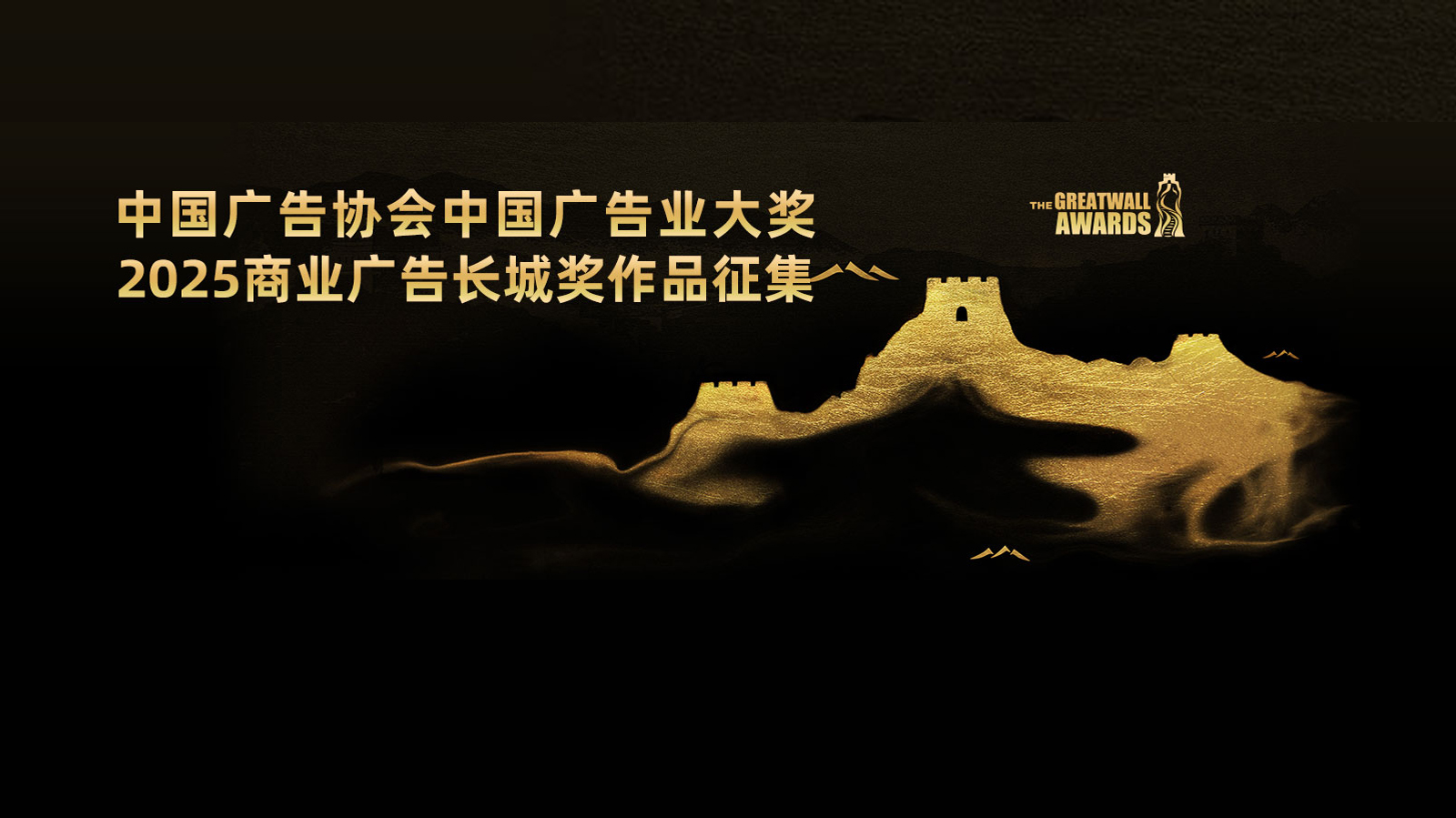 作品名称
项目背景
正文：阿里巴巴普惠体Medium 20号
注释内容：阿里巴巴普惠体Medium 14号
策略执行
营销效果
项目亮点
[Speaker Notes: 项目亮点包括：曝光量、互动量、转化率、销售量或社会反响等]
其他补充说明
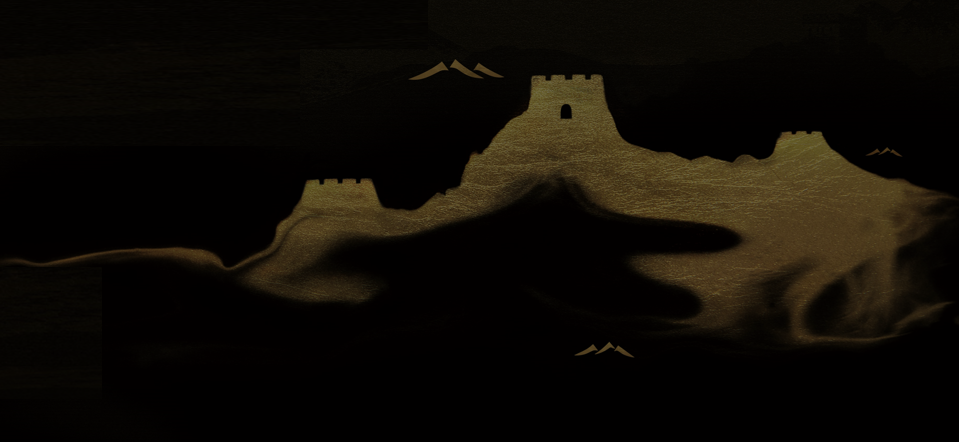 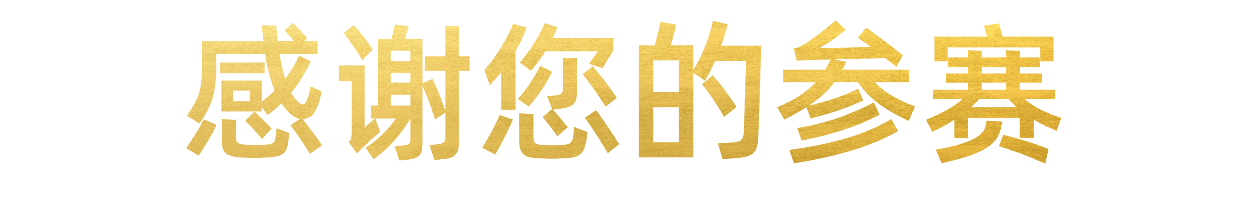 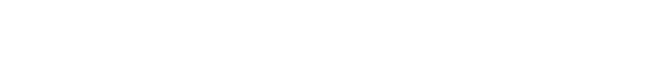